Non-epithelial ovarian cancer
Dr Khalid Akkour  MD FRCSC
Assistant Professor Gynecologic Oncology
King Saud University Medical City
Types of Ovarian Cancer
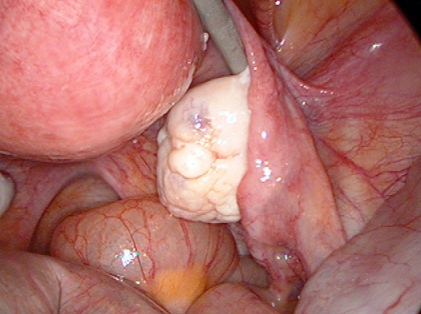 Epithelial Ovarian Cancer (90%)
Serous/Papillary serous (80%)
Mucinous (10%)
Endometrioid (10%)
Clear Cell
Brenner Tumors
*Borderline Tumors*
Germ Cell Tumors
Dysgerminoma
Yolk Sac Tumors/Endodermal sinus tumor
Embryonal Carcinoma
Choriocarcinoma 
Teratomas
Sex-cord Stromal Tumors
Granulosa Cell Tumors
Fibrosarcoma
Sertoli-Leydig Tumors
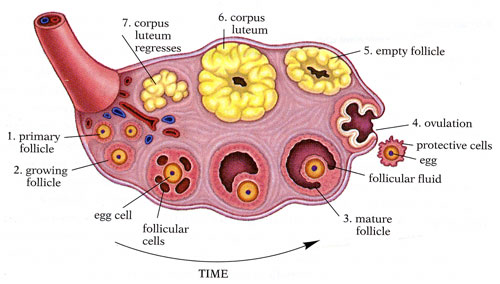 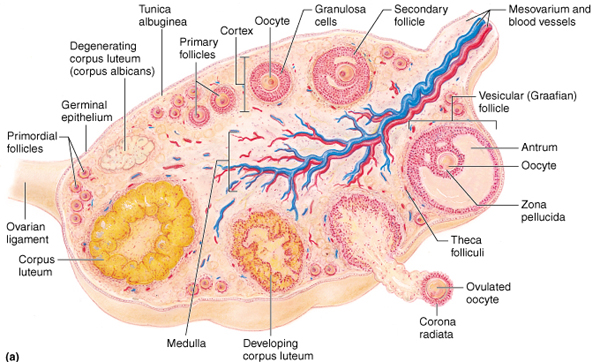 Germ Cell Tumors
20% of all ovarian tumors
2-3% of ovarian malignancies
Presentation at young age (early 20’s)
Tumor markers
hCG
αFP
LDH
Evolution of Germ Cell Tumors
Dysgerminoma
Germ cell
Embryonal Carcinoma
Polyembryoma
Morula
Embryo
Teratoma
Endodermal sinus tumor
Choriocarcinoma
Yolk sac
Blastula
Germ Cell Tumors
Dysgerminoma
Endodermal sinus tumor
Teratoma
Immature
Mature
Struma ovarii
Carcinoid
Choriocarcinoma
Embryonal carcinoma
Polyembryoma
Mixed GCT
Combo GCT/Stromal
Gonadoblastoma
Other
[Speaker Notes: Carcinoid develops in mature teratomas, usually in older women.  Can have malignant potential, but generally have an indolent course and rarely metastasize.]
Dysgerminoma
Incidence
1-2% of ovarian tumors
3-5% of ovarian malignancies
40% of all GCT
Peak incidence age 19
67% stage IA
10-15% bilaterality
20% in “normal appearing” opposite ovary
Dysgerminoma
[Speaker Notes: Large, white to grey, fleshy, lobulated masses.]
Dysgerminoma
[Speaker Notes: No or very little areas of hemorrhage or necrosis – if these are present, think about a mixed germ cell tumor.]
Dysgerminoma
Presentation
Solid, lobulated, and can be large
15% associated with mature cystic teratoma 
Associated with gonadal dysgenesis and gonadoblastoma
High growth fraction, lymphatic spread 
Tumor markers
LDH, placental alkaline phosphatase
Survival
Overall =86%
Stage I =90%
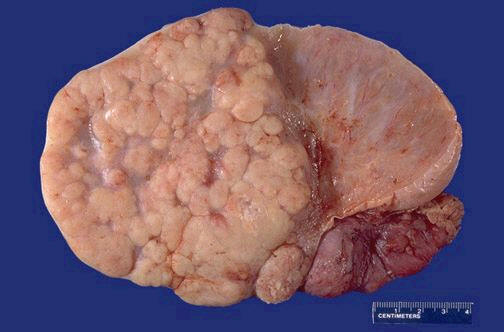 Dysgerminoma
Fertility-sparing surgery
85% of patients are younger than 35 yo
Consider uterine preservation (IVF)
Radiosensitive
Chemosesitive
Dysgerminoma
Large, round, ovoid or polygonal cells
Nest and cords of primitive appearing germ cells
Lymphatic space invasion is common
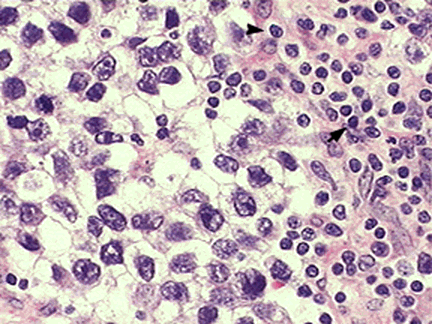 Dysgerminoma
Endodermal Sinus Tumor
Presentation	
20% of all GCT
Median age 19 yo
Abdominal pain, large mass
10-30 cm common
Very rapid growth, intra-abdominal and hematological spread
Tumor marker:  AFP, α1 antitrypsin
Synonyms
Yolk sac tumor
Survival
Overall survival =70%
Stage I =90%
Endodermal Sinus Tumor
Solid tumor with hemorrhage and gelatinous necrosis on cut surface
Microscopy
Hyaline globules
Reticular Pattern
Schiller-Duval bodies
Single blood vessel surrounded by neoplastic cells
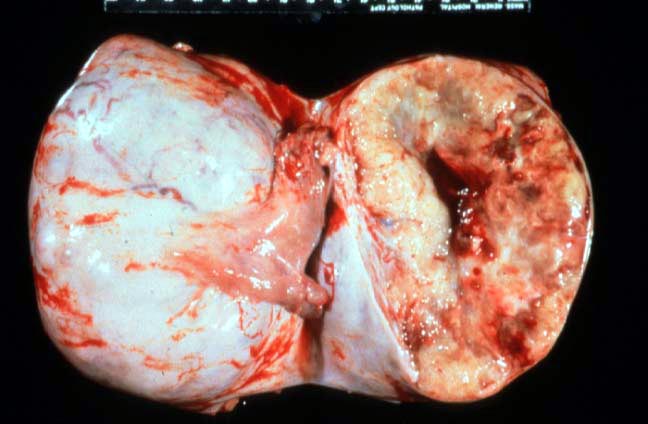 Endodermal Sinus Tumor
Schiller-Duval bodies
Teratomas
Immature
Mature
Specialized
Struma ovarii
Carcinoid
Immature Teratoma
Presentation
20% of all GCT
75% in first 2 decades of life
12-15% bilateral
60-70% are Stage I
Rarely produce tumor markers: αFP and CA-125
Grade is determined by % immature neural tissue
Stage IA grade 1 → no adjuvant therapy
Survival
Overall =63%
Stage I =75%
Immature Teratoma
[Speaker Notes: Solid with cystic areas.  Cut surface is soft fleshy or encephaloid.]
Choriocarcinoma
Presentation
Uncommon, aggressive tumor
Often part of mixed GCT
Consider met from gestational chorioCA
Mean age 20 yo, children common
Half of premenarchal → precocious puberty
Tumor marker
hCG
Choriocarcinoma
Cytotrophoblast
Cytotrophoblast
Smaller cells
Smaller nuclei
Syncitiotrophoblast
Larger cells
Eosinophilic cytoplasm
Bizarre nuclei
Hemorrhage
Syncitiotrophoblast
Embryonal Carcinoma
Presentation
Mean age < 30 yo
Only 4% of GCT and often part of mixed tumor
60% Stage IA
Poorly differentiated germ cell tumor
Aggressive, intra-abdominal spread and mets common
Tumor markers: hCG, αFP
Survival
Overall =40%
Stage I =75%
Polyembryona
Best classified as a mixed tumor
Never found in pure form
Fewer than 50 cases
All under age 40
Resembles embryonal carcinoma
Embryo days 13-15
Treated like other mixed GCT
Tumor markers: hCG, αFP
Gonadoblastoma
Combined Germ Cell / Sex Cord Stromal Tumor
Presentation
Age 1-38
Small tumors
Phenotypic ♀ with virilization
90% have Y chromosome
22% from streak gonads
Bilaterality 30-50%
Check chromosomes for dysgenic gonads
BSO if Y present
If testicular feminization syndrome, await puberty before BSO
Tumor MarkersGerm Cell Tumors
Germ Cell TumorsTreatment
Surgery
staging in early disease
Fertility-sparing surgery
Can preserve uterus for future IVF, even if BSO
Debulking improves outcome
ChemotherapyGerm Cell Tumors
BEP
Bleomycin 20 U/m2 weekly x 9
Etoposide 100 mg/m2 days 1-5 q 3 weeks x 3
Cisplatin 20 mg/m2 days 1-5 q 3 weeks x 3
VAC
Vincristine 105 mg/m2 weekly x 12
Act D 0.5 mg days 1-5 q 4 weeks
Cytoxan 5-7 mg/kg days 1-5 q 4 weeks
VBP
Vinblastine 12 mg/m2 q 3 weeks x 4
Bleomycin 20 U/m2 weeks x 7, 8 on week 10
Cisplatin 20 mg/m2 days 1-5 q 3 weeks x 3
Sex-cord Stromal Tumors
Granulosa cell tumors
Inhibin,AMH & CA-125

Sertoli-Leydig tumors
CA-125, αFP, sTest
Granulosa Cell Tumor
Presentation
Adult (95%) and juvenile types
Solid and/or cystic- variable
Estrogen, occasional androgen
80% palpable on examination
Hemoperitoneum in 15%
80-90% Stage I
Low grade, late relapse
Estrogen excess and the endometrium
25% proliferative
55% hyperplastic
13% adenocarcinoma
Granulosa Cell TumorTreatment
Juvenile
High cure rate
Adult
Resection
Chemotherapy
BEP
Carboplatin and Taxol
GnRH analogs
Granulosa Cell Tumor
Granulosa Cell Tumor
Granulosa Cell Tumor
Call-Exner bodies
Sertoli-Leydig Tumors
Benign
Sertoli cell tumors→ no hormones
Leydig tumors→ testosterone
Potentially Malignant
Sertoli-Leydig tumors
Arrhenoblastoma, androblastoma
Grade 3
44% five-year survival
Take home message
Take home message
Common in young women
Tumor markers
Treatment
Fertility-sparing surgery
Chemosensitive→ BEP for 3-6 cycles
Radiosensitive
No adjuvant chemo for:
Stage I pure dysgerminoma
Stage IA grade 1 immature teratoma